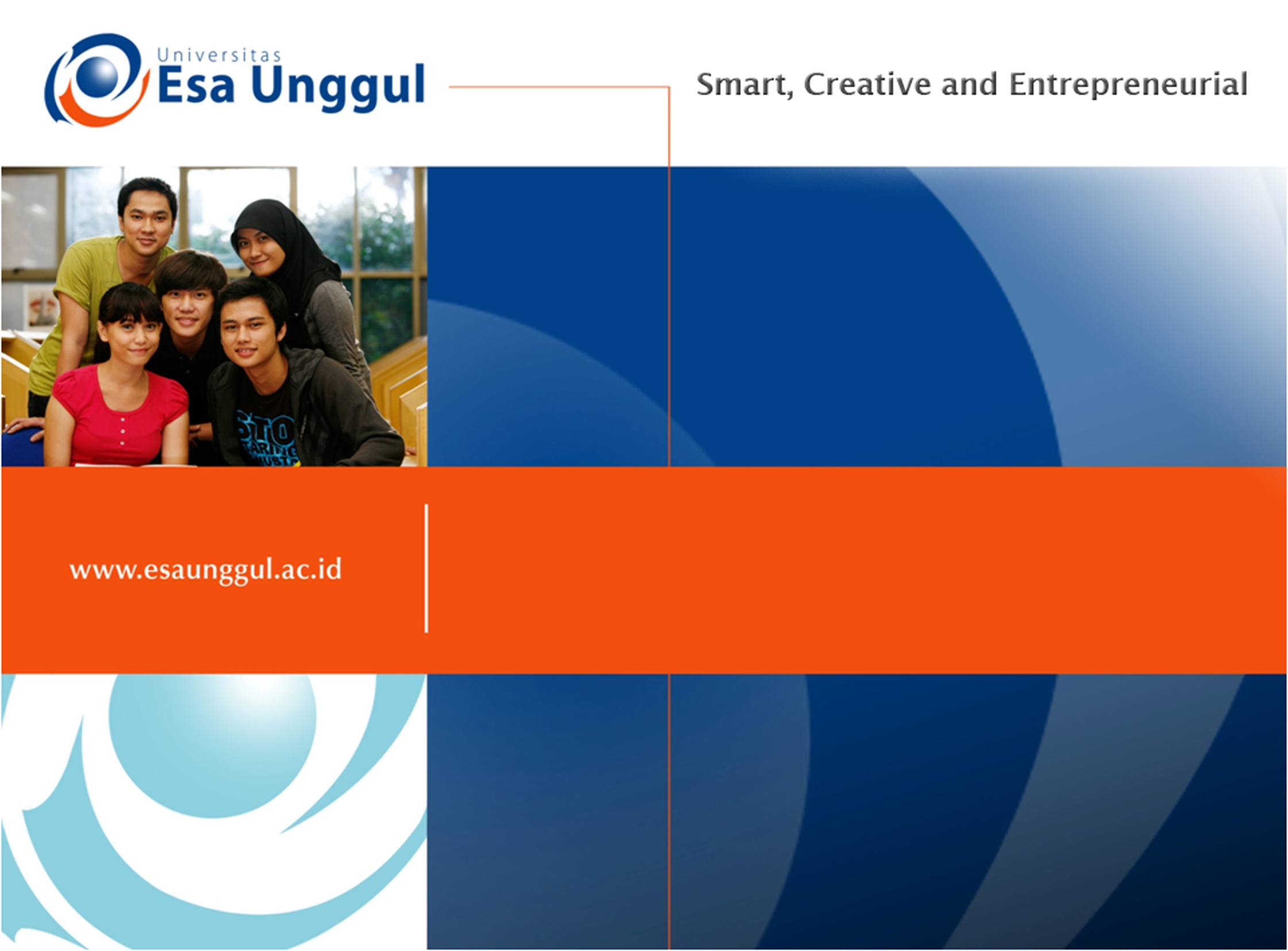 Konsep Dasar Kesehatan Lingkungan
PERTEMUAN 2
Nayla Kamilia Fithri
Prodi Kesehatan Masyarakat 
Fakultas Kesehatan Masyarakat
Sehat     ?
Menurut HL Blum
Definisi :
Pengertian Kesehatan Lingkungan Menurut World Health Organisation (WHO) pengertian Kesehatan Lingkungan : Those aspects of human health and disease that are determined by factors in the environment. It also refers to the theory and practice of assessing and controlling factors in the environment that can potentially affect health. Atau bila disimpulkan “Suatu keseimbangan ekologi yang harus ada antara manusia dan lingkungan agar dapat menjamin keadaan sehat dari manusia”.
Menurut HAKLI (Himpunan Ahli Kesehatan Lingkungan Indonesia) “Suatu kondisi lingkungan yang mampu menopang keseimbangan ekologi yang dinamis antara manusia dan lingkungannya untuk mendukung tercapainya kualitas hidup manusia yang sehat dan bahagia”.
Apabila disimpulkan Pengertian Kesehatan Lingkungan adalah “Upaya perlindungan, pengelolaan, dan modifikasi lingkungan yang diarahkan menuju keseimbangan ekologi pada tingkat kesejahteraan manusia yang semakin meningkat”.
ruang lingkup kesehatan lingkungan (WHO) :
Penyediaan Air Minum
Pengelolaan air Buangan dan pengendalian pencemaran
Pembuangan Sampah Padat
Pengendalian Vektor
Pencegahan/pengendalian pencemaran tanah oleh ekskreta manusia
Higiene makanan, termasuk higiene susu
Pengendalian pencemaran udara
Pengendalian radiasi
Kesehatan kerja
Pengendalian kebisingan
Perumahan dan pemukiman
Aspek kesling dan transportasi udara
Perencanaan daerah dan perkotaan
Pencegahan kecelakaan
Rekreasi umum dan pariwisata
Tindakan-tindakan sanitasi yang berhubungan dengan keadaan epidemi/wabah, bencana alam dan perpindahan penduduk.
Tindakan pencegahan yang diperlukan untuk menjamin lingkungan.
Menurut UU No 23 tahun 1992 Tentang Kesehatan (Pasal 22 ayat 3), ruang lingkup kesehatan lingkungan sebagai berikut :
Penyehatan Air dan Udara
Pengamanan Limbah padat/sampah
Pengamanan Limbah cair
Pengamanan limbah gas
Pengamanan radiasi
Pengamanan kebisingan
Pengamanan vektor penyakit
Tujuan :
Melakukan koreksi atau perbaikan terhadap segala bahaya dan ancaman pada kesehatan dan kesejahteraan manusia
Melakukan usaha pencegahan dengan cara mengatur sumber-sumber lingkungan dalam ukpaya peningkatan kesehatan dan kesejahteraan hidup manusia 
Melakukan kerjasama dan program terpadu diantara masyarakat dan institusi pemerintah serta lembaga nonpemerintah
Kesehatan - Lingkungan
Kesehatan  dan  lingkungan  merupakan  wacana yang berkaitan satu dengan yang lainnya.




Tidak  dapat  dipungkiri  bahwa  keadaan  lingkungan berpengaruh	terhadap  kesehatan  suatu  komunitas bahkan ekosistem lingkungan tersebut
Begitu	pula	dengan	kesehatan,
kesehatan	juga
berpengaruh terhadap dinamika lingkungan terutama
bila	dipandang	dalam	sudut	biologis	yang
akan
berdampak pada perubahan aspek sosialnya.
2
H
A
E

Keseimbangan ekosistem yang dinamis





A

A
E
E
Kualitas lingkungan lebih baik
Kualitas lingkungan tambah jelek
Model interaksi
Host – Agent – Environment
3
Sumber Perubahan Lingkungan
Aktivitas manusia

Terutama pembangunan industri, transportasi dan pemukiman menghasilkan limbah yang menurunkan kualitas lingkungan




Aktivitas Alam

Letusan gunung berapi, banjir, badai, gempa bumi merubah kualitas air, udara, tanah, makanan, vektor atau manusia sendiri




Komponen lingkungan bertindak sebagai media atau perantara terjadinya penyakit di masyarakat
10
Pencemaran Lingkungan
Gerakan batuan/tanah
Lahan Kritis
Banjir
Erosi
Kekeringan
Dll
11
PENYEBAB MASALAH
Dinamika Penduduk

Pemanfaatan	&	Pengelolaan	Sumber	Daya	yang kurang bijaksana
Pemanfaatan teknologi yang berorientasi pasar
dari
Dampak	negatif	yang	sering	timbul kemajuan ekonomi yang seharusnya positif
Benturan Tata ruang
12
Peran Lingkungan
Dalam Menimbulkan Penyakit


Lingk sbg faktor predisposisi (Faktor kecenderungan)
Lingk sbg penyebab penyakit (Penyebab langsung penyakit)
Lingk sbg media transmisi penyakit
(Sebagai perantara penularan peny)
Lingk sbg faktor mempengaruhi perjalanan suatu penyakit (penunjang)
7
MEKANISME PEMAPARAN FAKTOR LINGKUNGAN PADA MANUSIA
(Moeller, 1992)
Udara
Kulit & Pernafasan
Oral/ pencernaan
Kulit dan Pencernaan
air
mak‐min
MANUSIA
Kulit dan Pencernaan
8
tanah
DAMPAKNYA.............????
9
Usaha perencanaan, pengorganisasian, penyusunan staff, pengarahan, koordinasi, penggalian dana, serta evaluasi semua aktivitas pengendalian lingkungan sehingga meningkatkan perkembangan fisik, derajat kesehatan serta kelangsungan hidup manusia.
16
Paradigma kesehatan lingkungan
Penggambaran model mempelajari hubungan interaktif antara komponen lingkungan yang berperan dalam timbulnya gangguan kesehatan (penyakit) terhadap masyarakat dalam satu wilayah

Untuk tujuan pencegahan/minimize risk (misalnya dalam manajemen penyakit berbasis wilayah)
Komponen lingkungan yang memilikipotensi bahaya digolongkan sbb:
Golongan Fisik : energi, kebisingan, radiasi, cuaca, panas dll
Golongan kimia: pestisida dalam makanan, asap rokok, limbah, bahan pewarna dll
Golongan biologi : seperti spora jamur, bakteri, cacing dll
Golongan psikosial: hubungan antar manusia
Komponen tersebut akan berinteraksi dengan manusia melalui media atau wahana
PARADIGMA KESEHATAN LINGKUNGAN
MANAJEMEN
WAHANA
TRANSISI PENYAKIT
MASYARAKAT/KEPEN DUDUKAN
SUMBER
PENYAKIT
‐ALAMIAH
‐MAN MADE
UDARA
AIR
TANAH
•MAKANAN
MANUSIA
BINATANG
SEX
BUDAYA
PERILAKU
•GIZI
Hb
SEHAT
SAKIT
AGEN PENYAKIT
FISIKA
KIMIA
BIOLOGI
SIMPUL 1
SIMPUL 4
SIMPUL 3
SIMPUL 2
VARIABEL BERPENGARUH LAINNYA
15
SIMPUL 1 : SUMBER PENYAKIT
Sumber   penyakit   adalah   titik   yang   secara   konstan mengeluarkan atau meng ”emisikan” agents penyakit.



Agents  penyakit  adalah  komponen  lingkungan  yang dapat	menimbulkan    gangguan    penyakit    melalui kontak secara langsung atau melalui media perantara (yang juga komponen lingkungan).
20
SIMPUL 2 : MEDIA TRANSMISI PENYAKIT
Udara
Air
Tanah/Pangan
Binatang/serangga
Manusia/langsung
Media transmisi tidak akan memiliki potensi penyakit kalau didalamnya tidak mengandung bibit penyakit atau agent penyakit.
Udara
Air
Tanah/pangan
Binatang/serangga
Manusia secara langsung
Media transmisi tidak akan memiliki potensi penyakit, kalau didalamnya tidak ada bibit penyakit atau agent penyakit
21
SIMPUL 3: PERILAKU PEMAJANAN
(BEHAVIOURAL EXPOSURE)
Perilaku pemajanan adalah jumlah kontak antara manusia dengan komponen lingkungan yang mengandung potensi bahaya penyakit



Agent penyakit dengan atau tanpa menumpang komponen lingkungan lain, masuk kedalam tubuh melalui satu proses yang kita kenal sebagai proses ”hubungan interaktif”
22
SIMPUL 4 : PENYAKIT
PENYAKIT MERUPAKAN “OUT COME” HUBUNGAN
interaktif	antara penduduk dengan lingkungan yang memiliki potensi bahaya gangguan kesehatan.



Bisa kelainan bentuk, kelainan fungsi,kelainan genetik, sebagai hasil interaksi dengan lingkungan,	baik lingkungan fisik maupun sosial.
23
Air
Mati Tangan
Air Limbah dan Tinja
Makanan
Manusia
Serangga Tikus
Sakit Tanah
Rantai penularan penyakit yang bersumber dari air limbah tinja kepada manusia
20
JADI................
Seperti apa yang telah kita ketahui lingkungan sangat erat hubungannya dengan keadaan kesehatan, begitu pula dengan kesehatan yang dapat dijadikan indikasi keadaan suatu lingkungan.




Faktor keadaan lingkungan yang dapat mempengaruhi terhadap tingkat kesehatan masyarakat yang berada dalam lingkungan tersebut, yaitu: tata ruang, tingkat pertumbuhan, dan keadaan lingkungan tersebut.




Tentu saja kesehatan juga dipengaruhi oleh konsumsi masyarakat dalam kehidupan sehari‐harinya
21
Air limbah dan tanah tercemar serta faktor lingk. lainnya merupakan sumber infeksi virus, bakteri, protozoa, maupun cacing; serta bahan kimia beracun dan berbahaya;



Pengendalian penularan penyakit yg paling efektif adalah dengan memutuskan mata rantai penularan langsung pada sumbernya;
26
UPAYA KESEHATAN LINGKUNGAN
Usaha Pengendalian dari semua faktor2 lingk. Fisik manusia yg mungkin menimbulkan atau dapat menimbulkan hal2 yg merugikan bagi prkembangan fisik, sehat dan daya tahan hidup manusia
27
MATUR NUWON……..
24